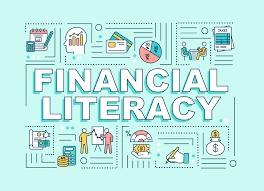 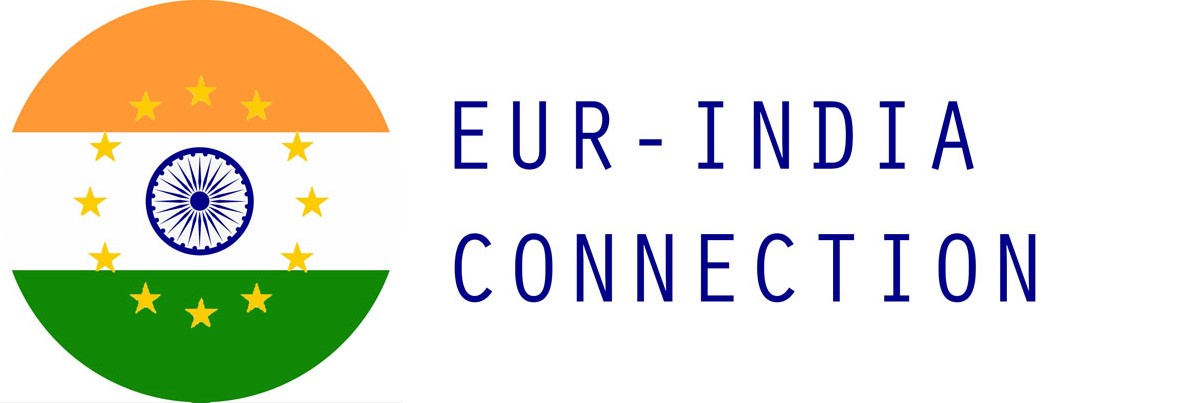 WHAT IS FINANCE LITERACY?Financial literacy is the ability to understand and effectively use various financial skills, including personal financial management, budgeting, and investing
WHY IT IS SO IMPORTANT?
BENEFITS OF FINANCIAL LITERACY
Financial literacy can prevent devastating. Mistakes: Financial literacy helps individuals avoid making mistakes with their personal finances

Financial literacy prepares people for emergencies: Prepares individuals ready for the uncertain.

Financial literacy can help individual reach their goals: by better understanding how to budget and save money, individuals can create plans that set expectations

Financial literacy invokes confidence:
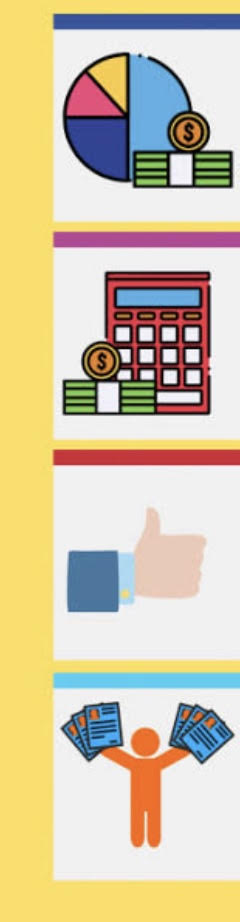 WHAT Would  WE Learn IN THIS Class
Art of Budgeting and planning 
Choose your Dream
Money Saving
Buying a Home
Living on your Own
Consumer awareness
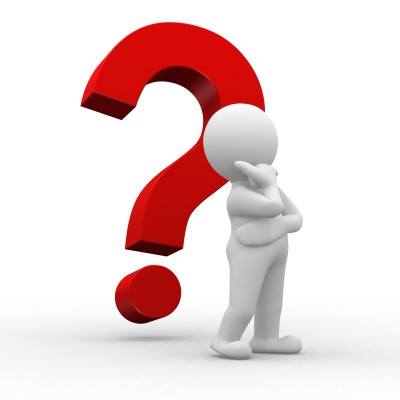 “CHOOSE YOUR GOALS” or DREAM BIG
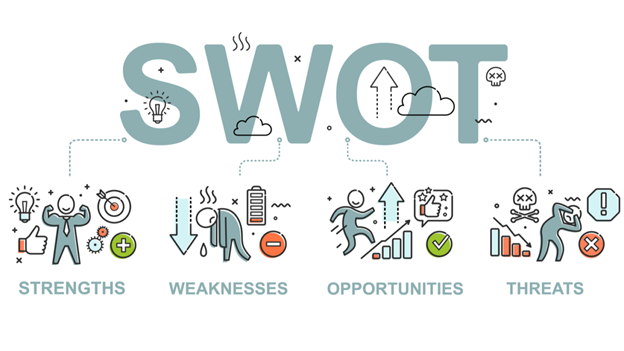 THANK YOU